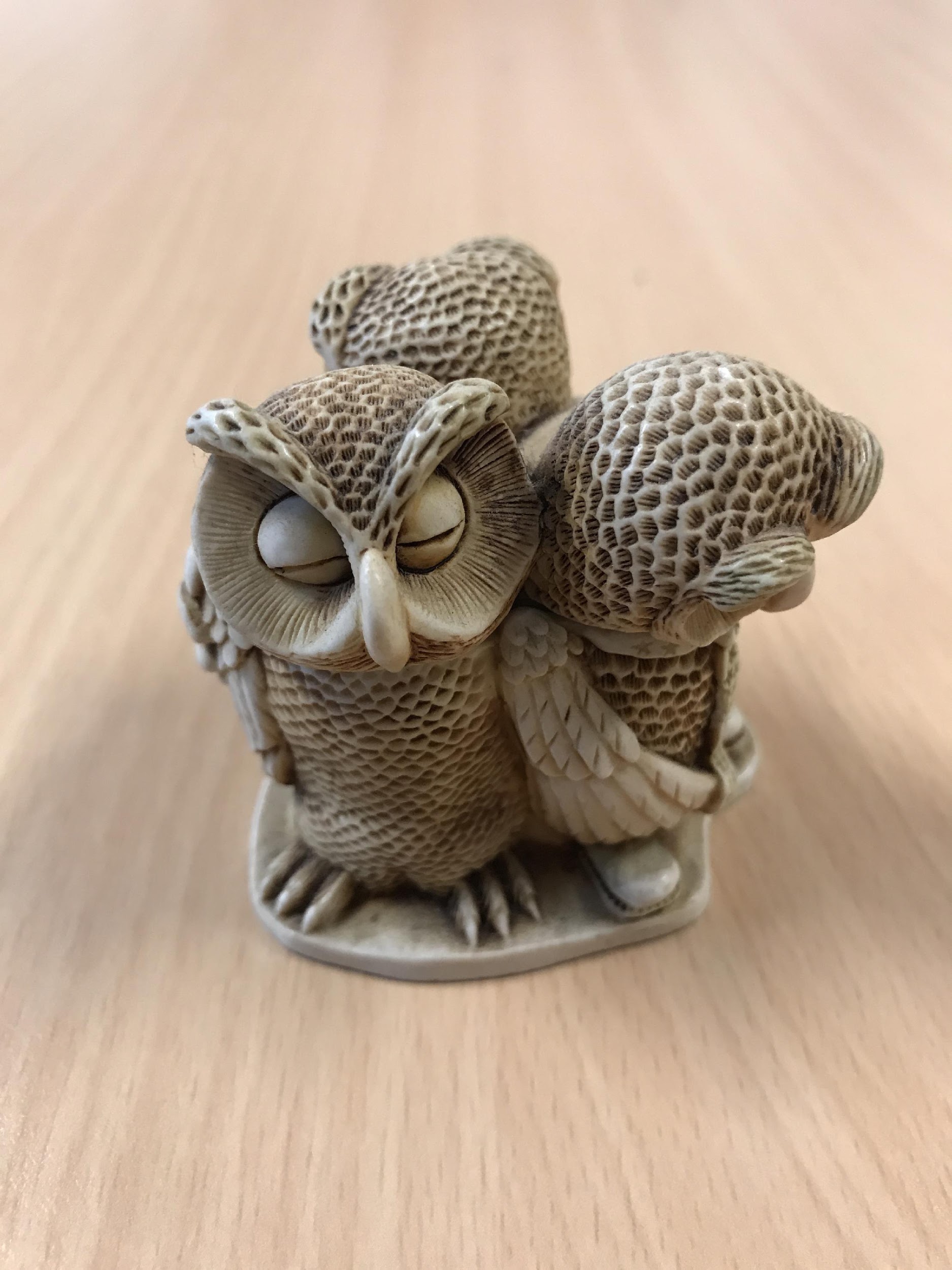 ENGLISH LANGUAGE FOCUS SUMMER SCHOOLMASARYK    JULY 2019
Speaking Skills: 
know your audience
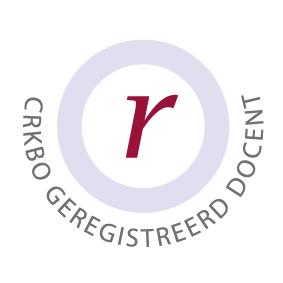 ‹#›
Grollman Global English  (KvK 64484319)     mlgrollman59@gmail.com
6/30/19
ACTIVITY 1
Speaking Skills
One-word story
Record: 12 minutes
‹#›
Grollman Global English  (KvK 64484319)     mlgrollman59@gmail.com
6/30/19
IN THESE WORKSHOPS
Speaking Skills
What do we mean by English Speaking Skills?
The audience
Formal language, appropriate language
Let’s put it into practice.
Presentations
What can you take from these sessions?
‹#›
Grollman Global English  (KvK 64484319)     mlgrollman59@gmail.com
6/30/19
WHAT DO WE MEAN BY ENGLISH SPEAKING SKILLS (1)
Speaking Skills
Communication
Accuracy?
Vocabulary and style
Grammar
Fluency and coherence
Who is your audience?
Appropriate to the (academic / non-academic setting) setting
‹#›
Grollman Global English  (KvK 64484319)     mlgrollman59@gmail.com
6/30/19
ACTIVITY 2
Speaking Skills
What’s In The Box

A group of 5 year old children
A police briefing
A TV news report
A student seminar
‹#›
Grollman Global English  (KvK 64484319)     mlgrollman59@gmail.com
6/30/19
WHAT DO WE MEAN BY ENGLISH SPEAKING SKILLS (2)
Speaking Skills
Issues for second-language speakers
The fear factor
Accuracy, grammar, fluency, coherence, style
Lack of “out of the box”  vocabulary
FLI
Experience of Global (Academic) English
‹#›
Grollman Global English  (KvK 64484319)     mlgrollman59@gmail.com
6/30/19
WHAT DO WE MEAN BY ENGLISH SPEAKING SKILLS (3)
Speaking Skills
Issues for native speakers of English (the “native-speaker problem”)
Complacency
Unawareness of an appropriate style
Unawareness of others
Poor grasp of the local FLI (can’t understand other’s English)
Experience of Global (Academic) English
‹#›
Grollman Global English  (KvK 64484319)     mlgrollman59@gmail.com
6/30/19
ACTIVITY 4
Speaking Skills
Masarykia  Amnesty
‹#›
Grollman Global English  (KvK 64484319)     mlgrollman59@gmail.com
6/30/19
SMALL GROUPS
Speaking Skills
Use your discussion phrases
You are advocates for particular prisoners
What case can you make for each of your “candidates”
Make notes
Prepare an opening statement for the plenary
Remember your audience
‹#›
Grollman Global English  (KvK 64484319)     mlgrollman59@gmail.com
6/30/19
ACTIVITY 3
Speaking Skills
FOR THE NEXT SPEAKING SKILLS WORKSHOP

3 minute presentations 
(or mini-lessons)

Key issue: 
Who’s the audience?

(you’re going to get some peer feedback)
‹#›
Grollman Global English  (KvK 64484319)     mlgrollman59@gmail.com
6/30/19
PRESENTATIONS: HOW WE LOVE THEM!
Audio Visual Aids
As you watch these two examples, think about what is good or bad with these presentations.
https://www.youtube.com/watch?v=Y1qDNTG9lg0&t=8s
https://www.youtube.com/watch?v=sCTI5tcnEok 


So, over to you ……..
‹#›
Grollman Global English  (KvK 64484319)     mlgrollman59@gmail.com
6/30/19
USEFUL RESOURCES
Audio Visual Aids
http://www.speakingaboutpresenting.com/delivery/presentation-handouts/

http://totalcommunicator.com/vol4_1/handouts.html

http://learnenglish.britishcouncil.org/en
‹#›
Grollman Global English  (KvK 64484319)     mlgrollman59@gmail.com
6/30/19
WHAT ROLE HAS GLOBAL ENGLISH IN ACADEMIC SPEAKING?
Speaking Skills
A form of English open to all
Clear
Appropriate
Suitable for the required task
Not British or American ………. GLOBAL
A learnt (and taught) skill
Allows the user to practise and develop what they already have
‹#›
Grollman Global English  (KvK 64484319)     mlgrollman59@gmail.com
6/30/19
EVALUATION
Speaking Skills
What can you take from these sessions?
‹#›
Grollman Global English  (KvK 64484319)     mlgrollman59@gmail.com
6/30/19